北極圏におけるLNG開発と北極海航路
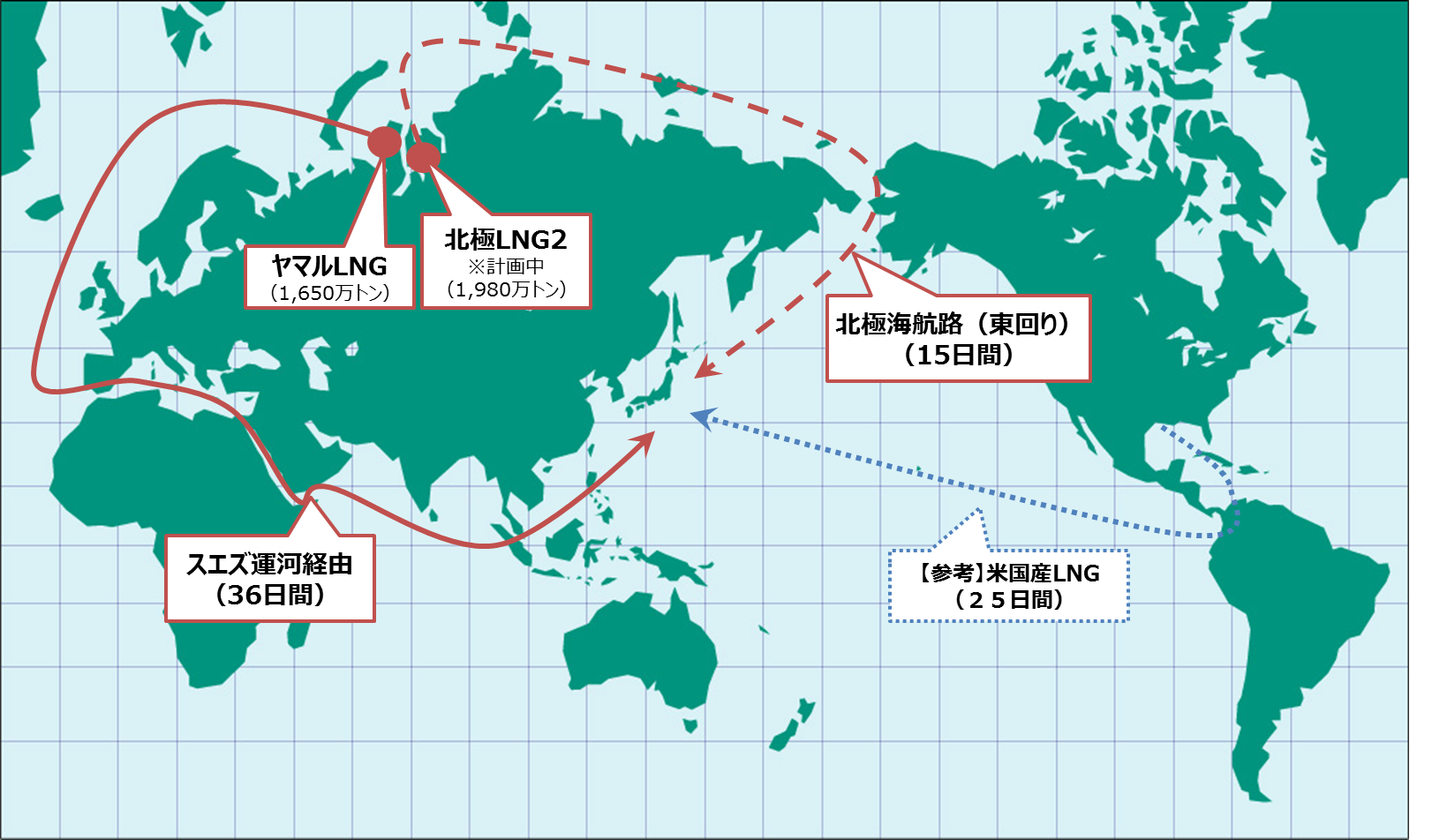 カムチャツカ
カムチャツカLNG積替基地の
イメージ
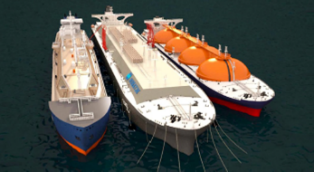